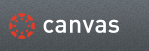 Canvas manual
Американская МООК-платформа Canvas https://www.canvas.net/ предлагает различные  курсы. Большинство курсов бесплатны, однако некоторые партнерские программы являются коммерческими проектами.  Основной упор идет на практическое применение информационных технологий в различных сферах жизни.
После регистрации пользователь попадает на русифицированную платформу, что заметно облегчает навигацию. Тем не менее, рабочий язык платформы - английский.
Компания Instructure – разработчик системы управления обучением Canvas https://www.canvas.net/ и оператор MOOCs-платформы  Canvas Network MOOC Platform – запустила в этом году новый проект - Canvas Catalog http://www.instructure.com/news/press-releases/instructure-launches-canvas-catalog . Этот новый сервис позволит вузам и другим провайдерам обучения размещать свои электронные курсы, организовывать регистрацию, принимать оплату, делая всё это через единую платформу. Такие курсы можно разрабатывать на этой платформе и отдельным преподавателям.
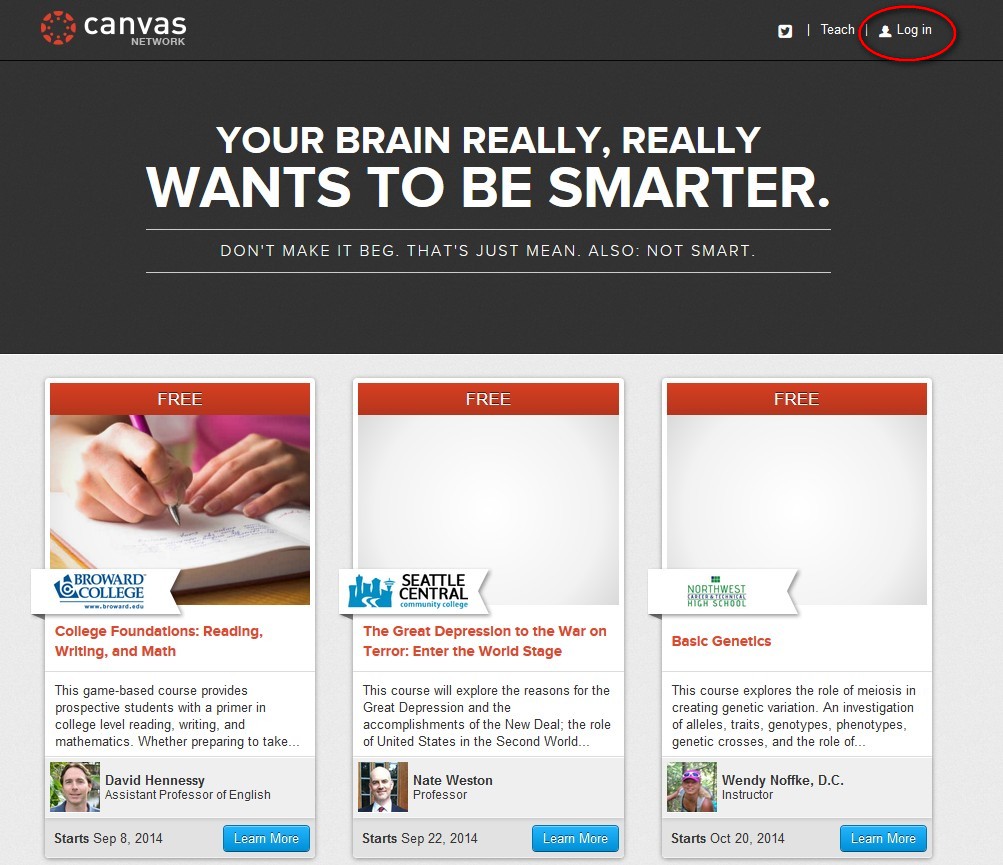 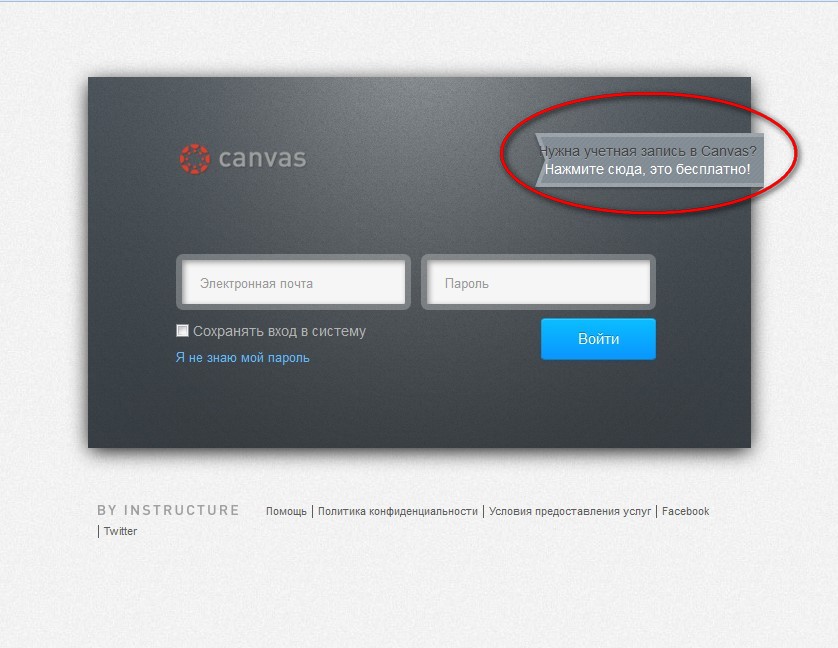 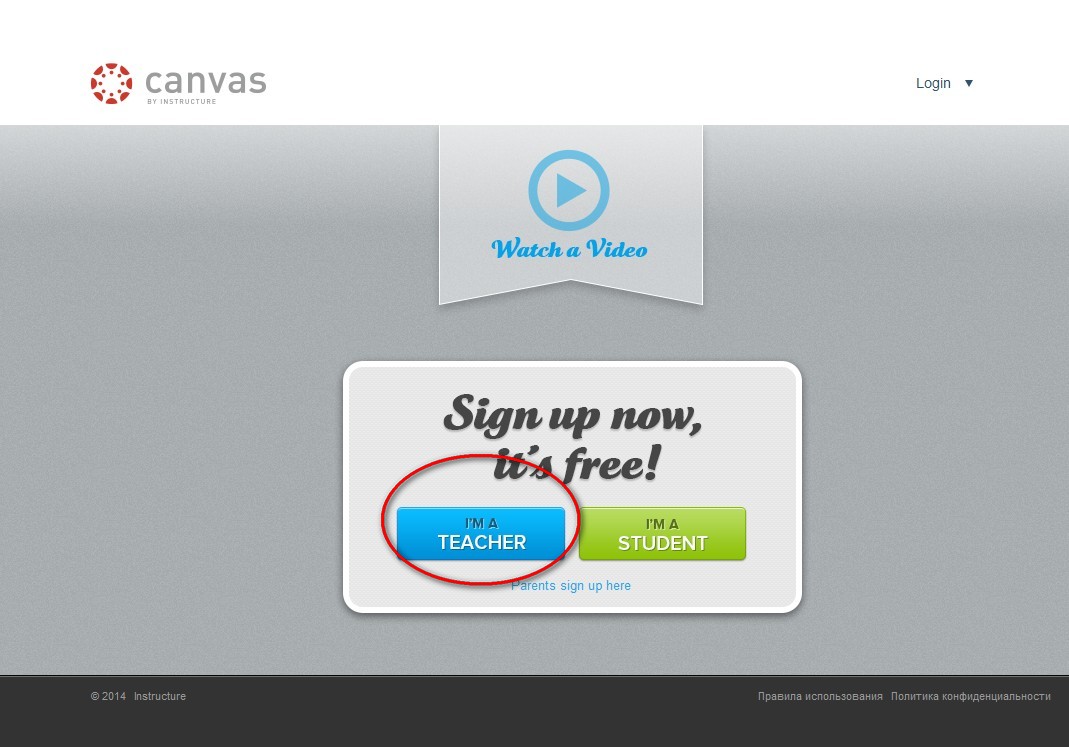 Регистрируемся
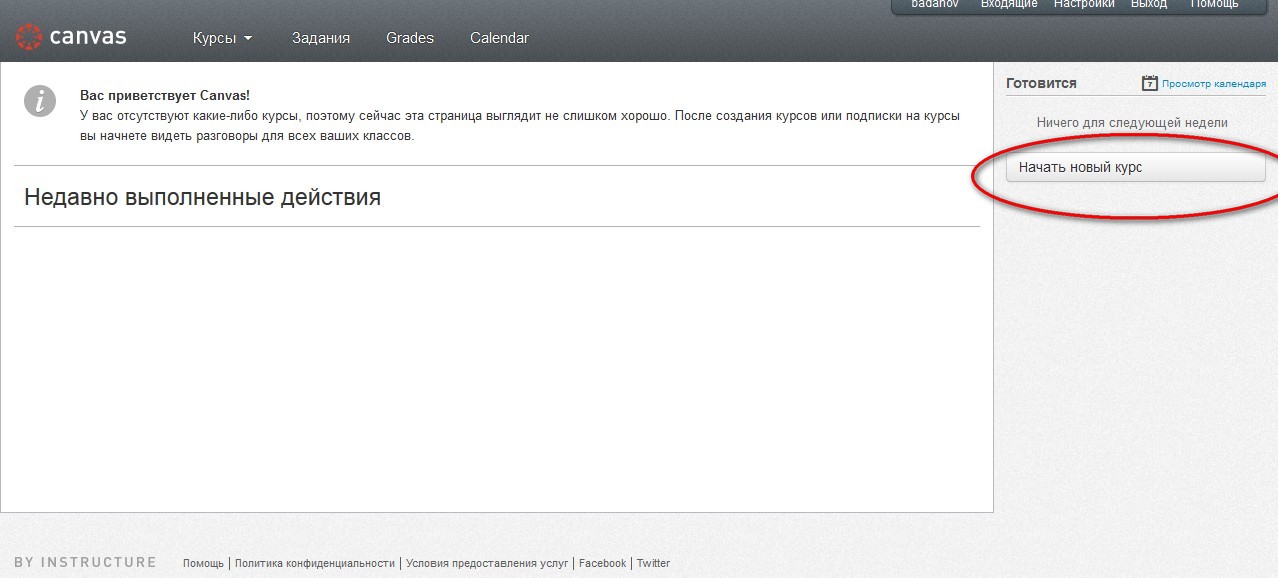 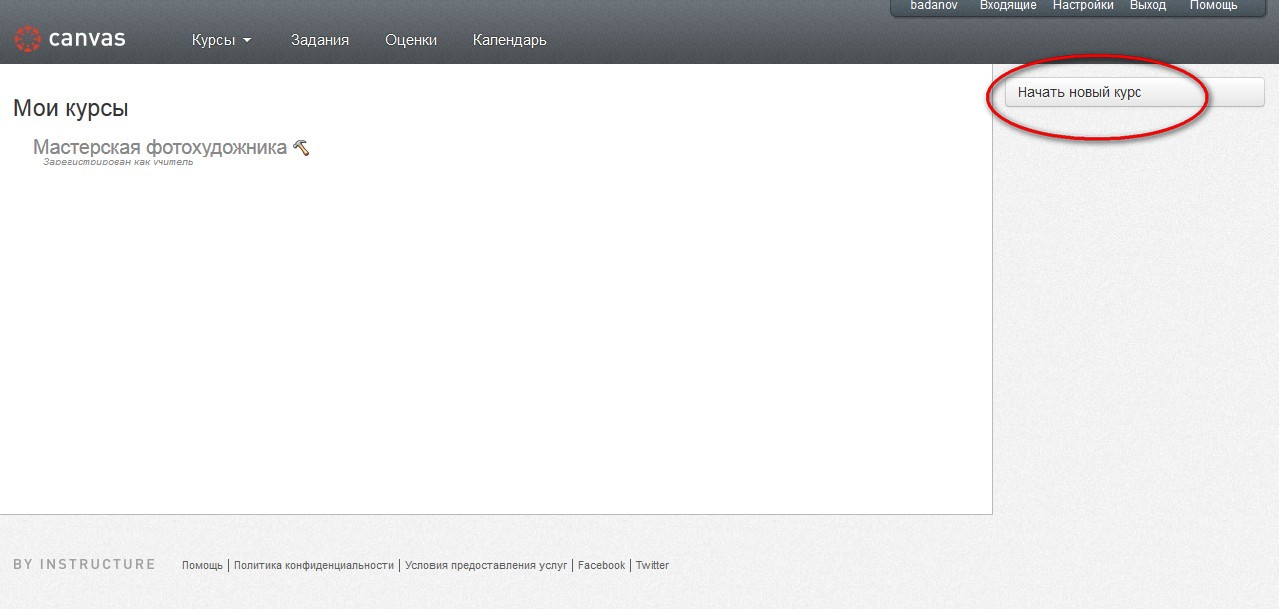 Приступаем к созданию нового курса
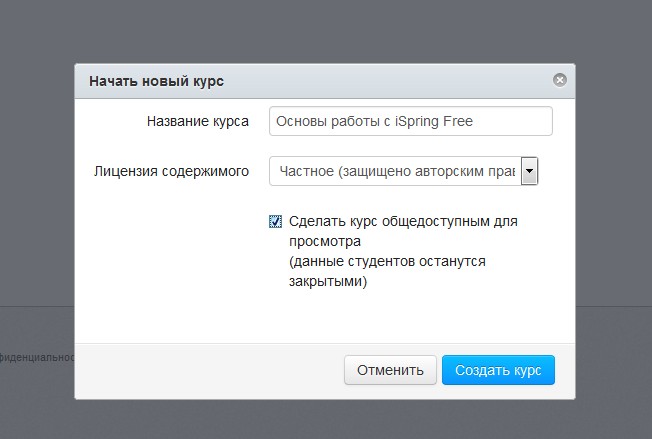 Название, краткое название, доступ
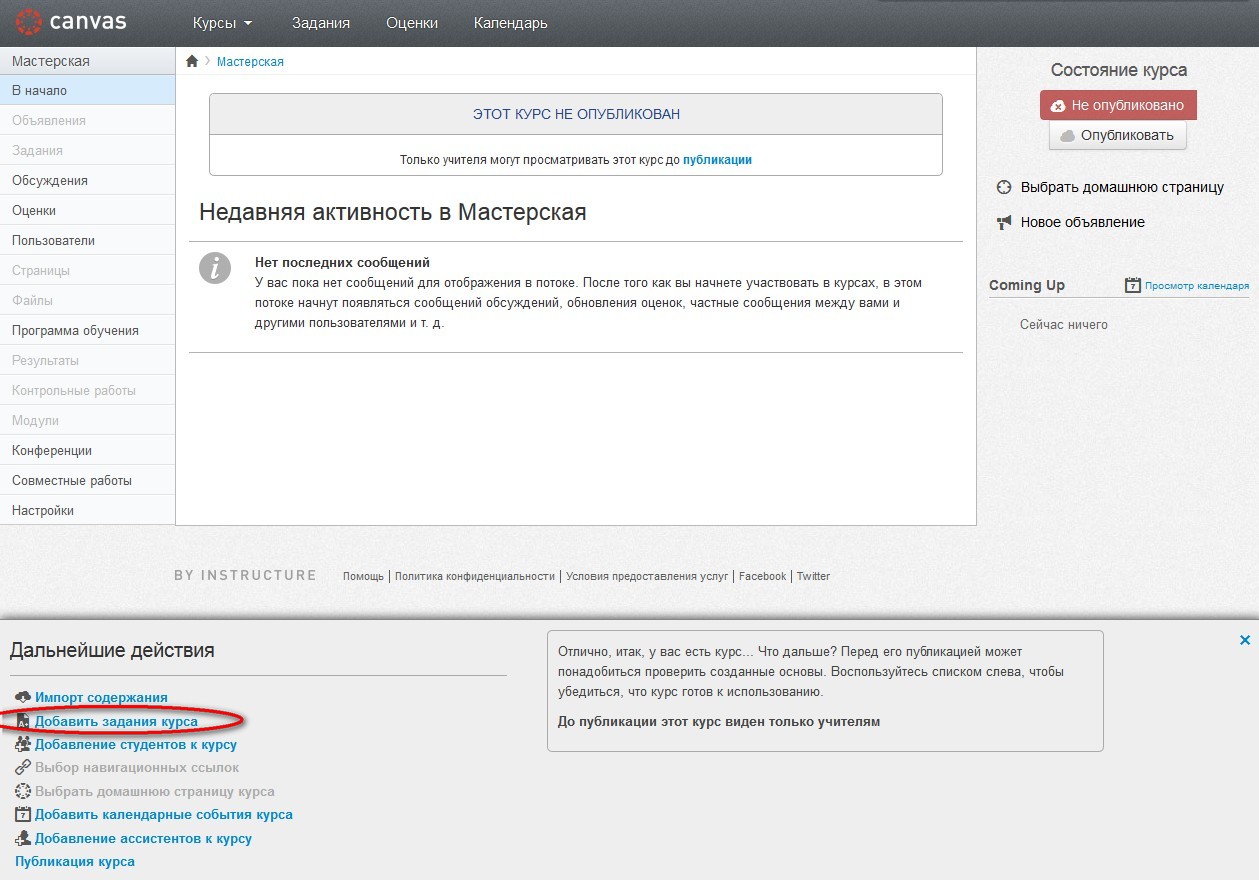 Приступаем к заполнению контентом курса. Прежде чем создавать модули придется создать задания, добавить файлы и т.д.
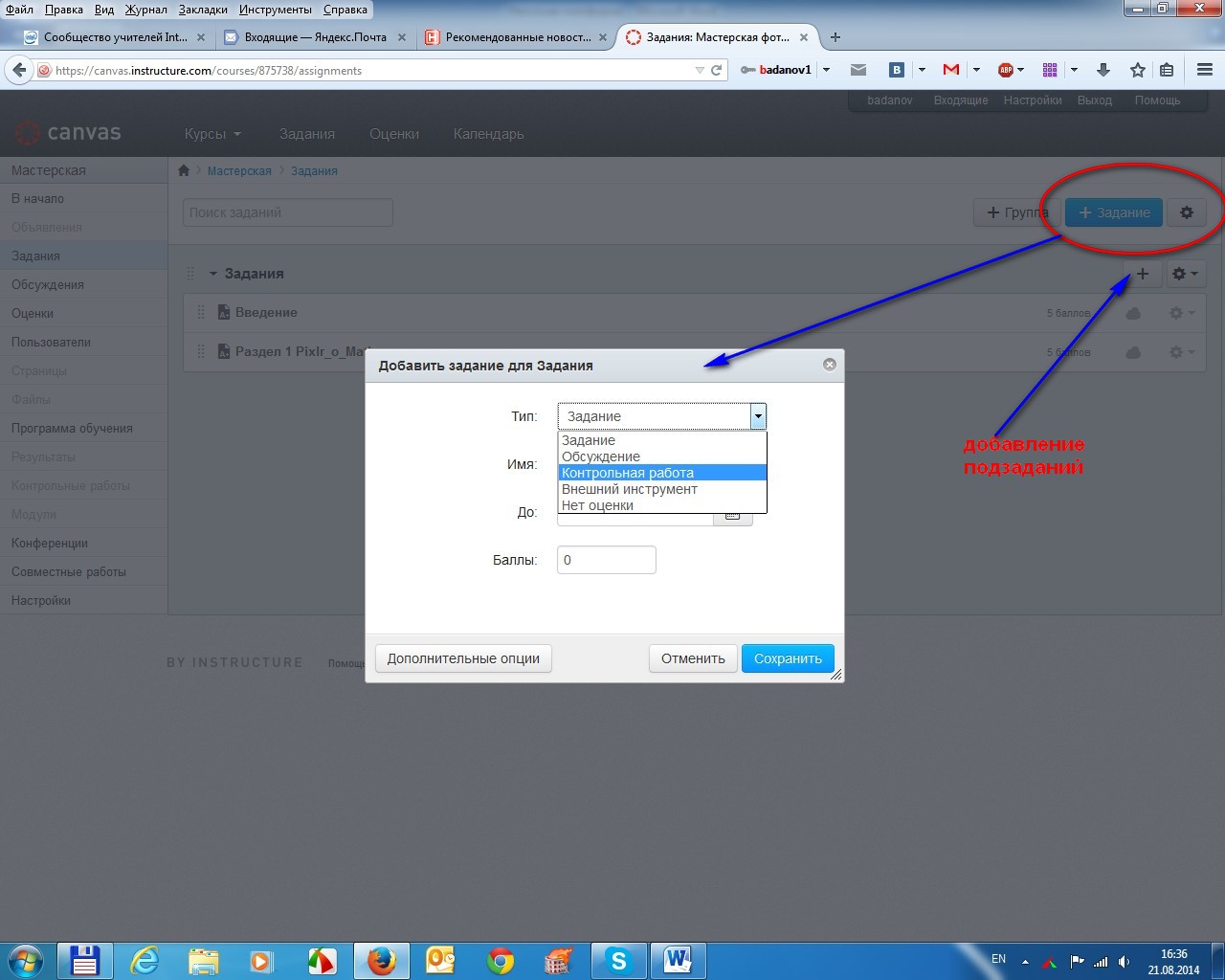 Выбираем тип контента
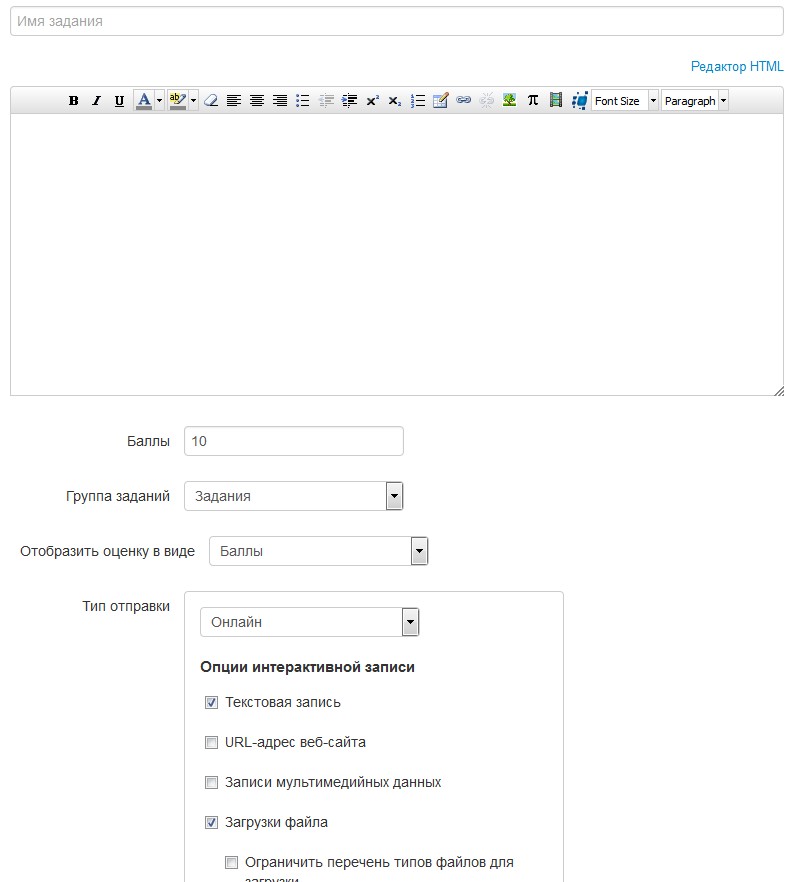 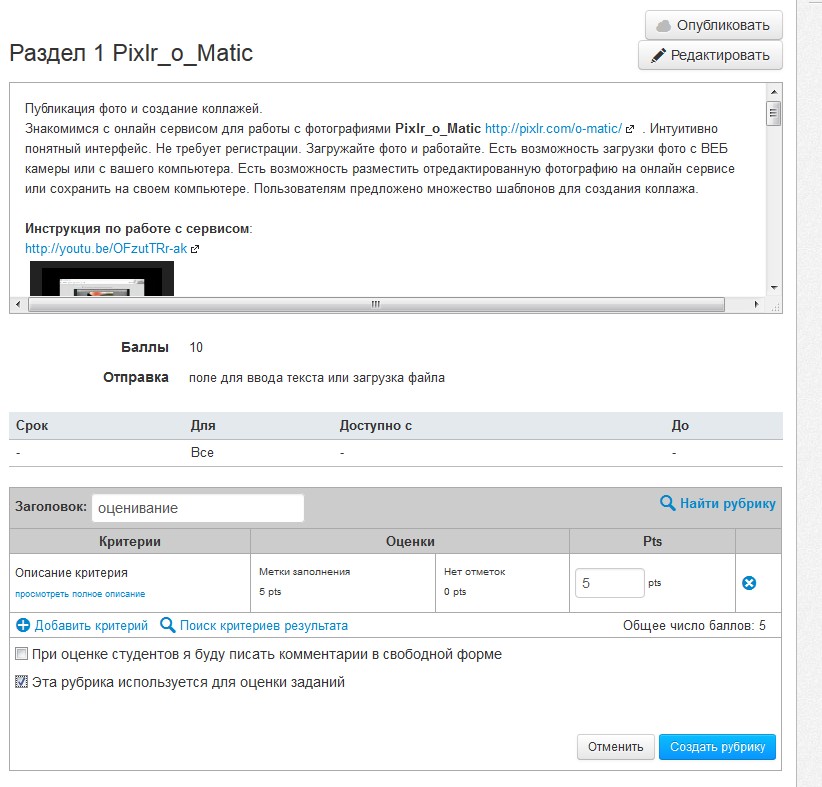 К заданию могут добавляться дополнительные рубрики
Если это текстовое задание - заполняем его и сообщаем как обучающийся будет создавать отчет.
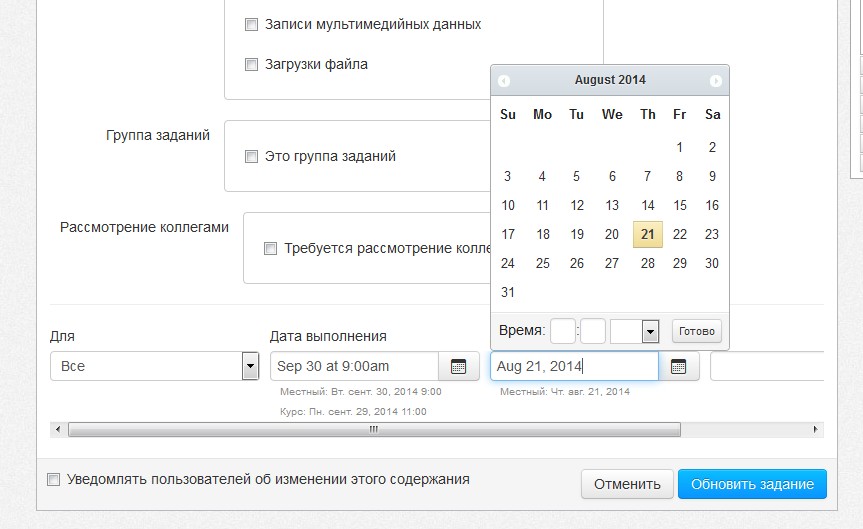 Определиться с датами выполнения заданий
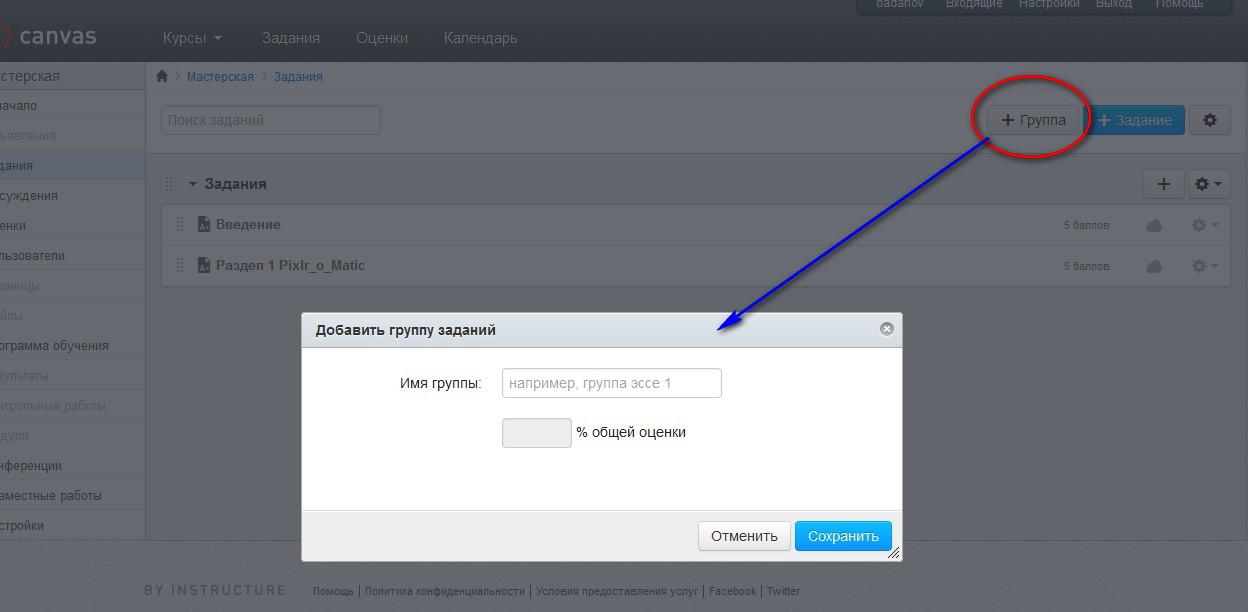 Задания можно группировать
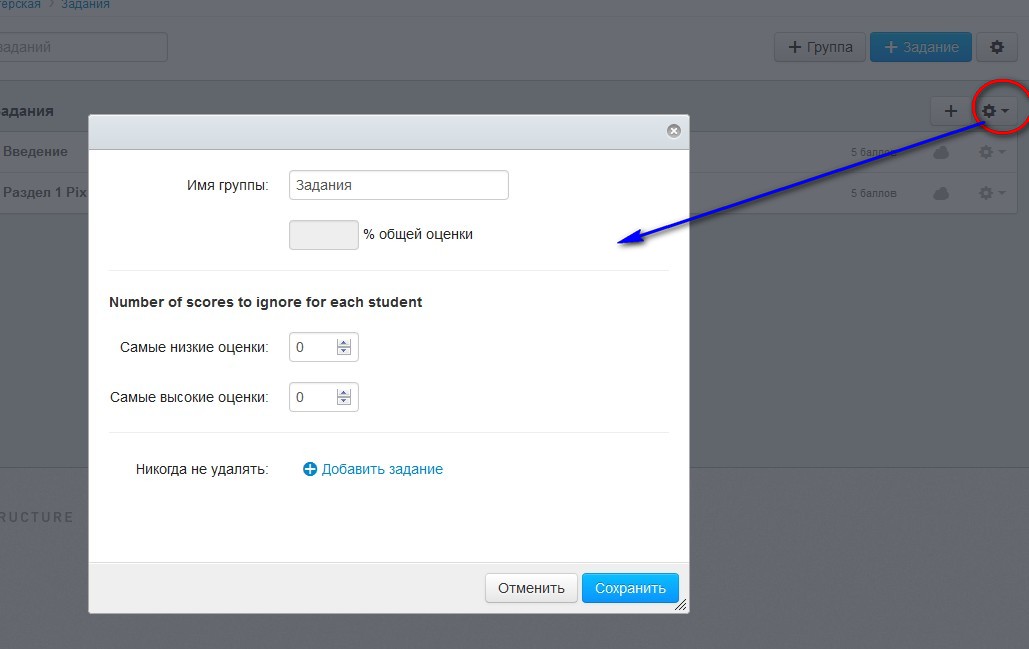 Настраивать задания
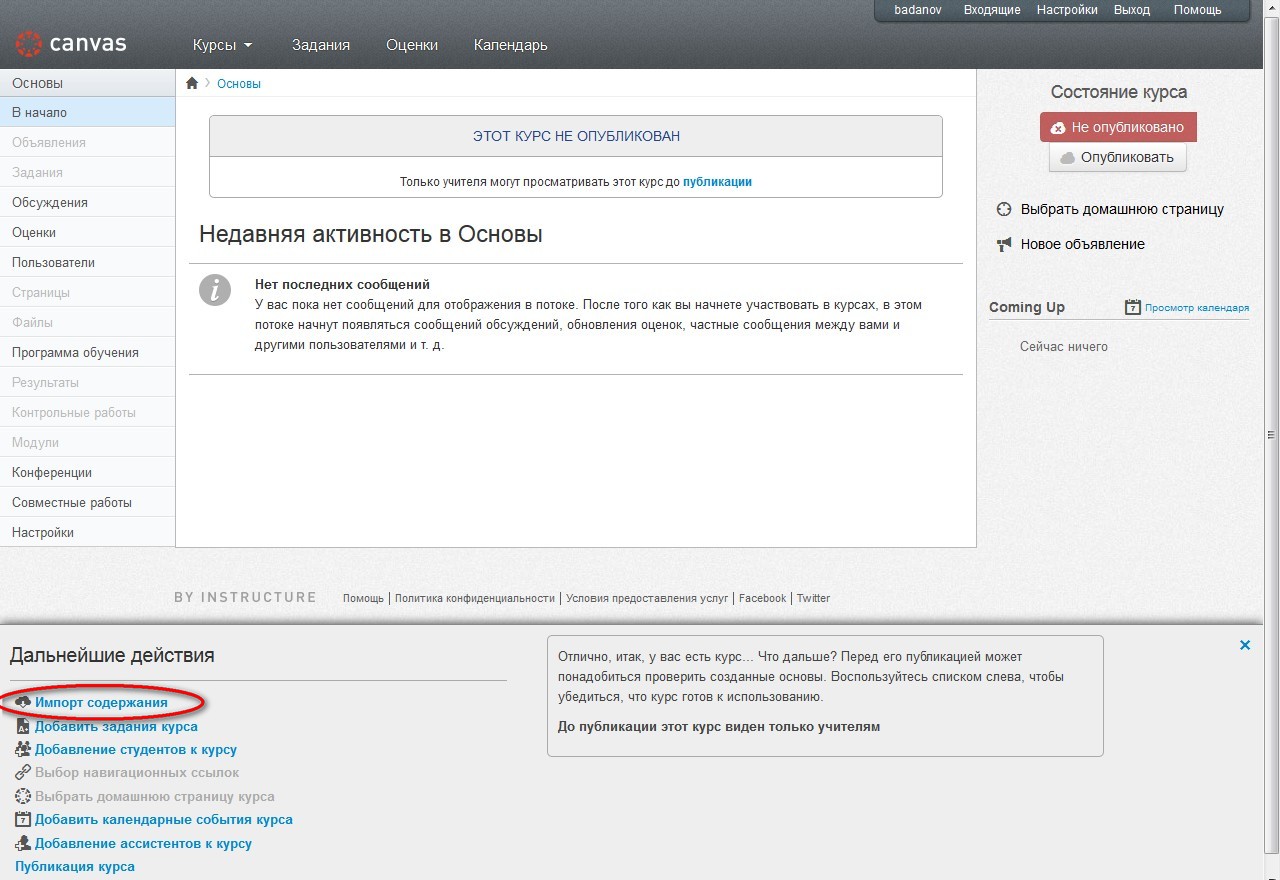 Содержимое всего или части курса, если он уже где-то был опубликован ранее можно импортировать
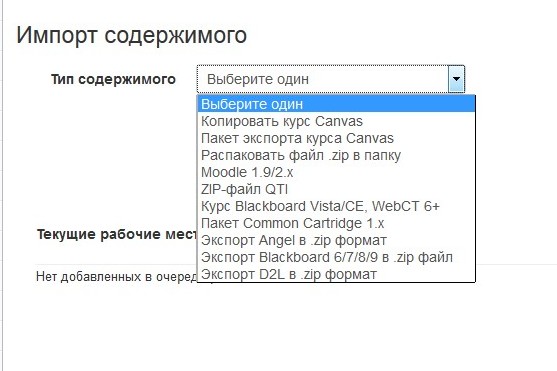 Поддерживает импорт
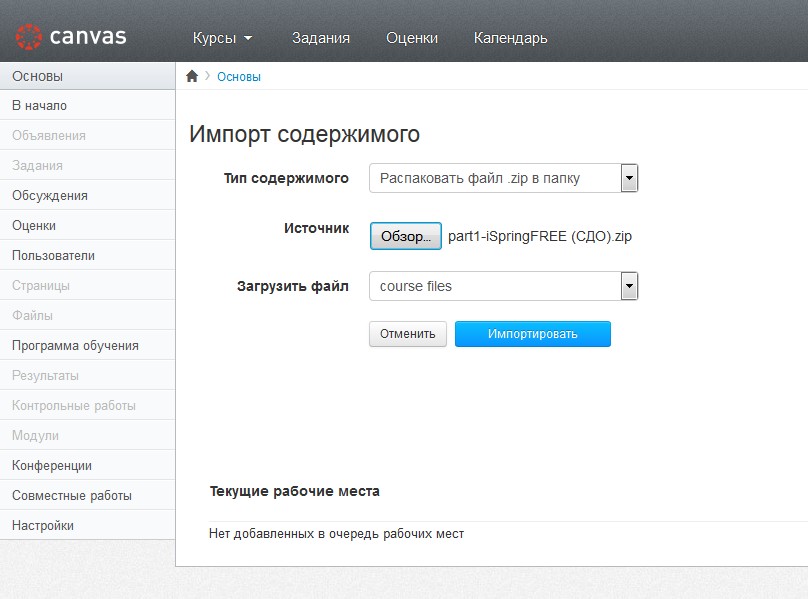 В пример импортирую группу файлов в архиве. Желательно предварительно создать папки, если материалов много. Иначе в них будет трудно ориентироваться.
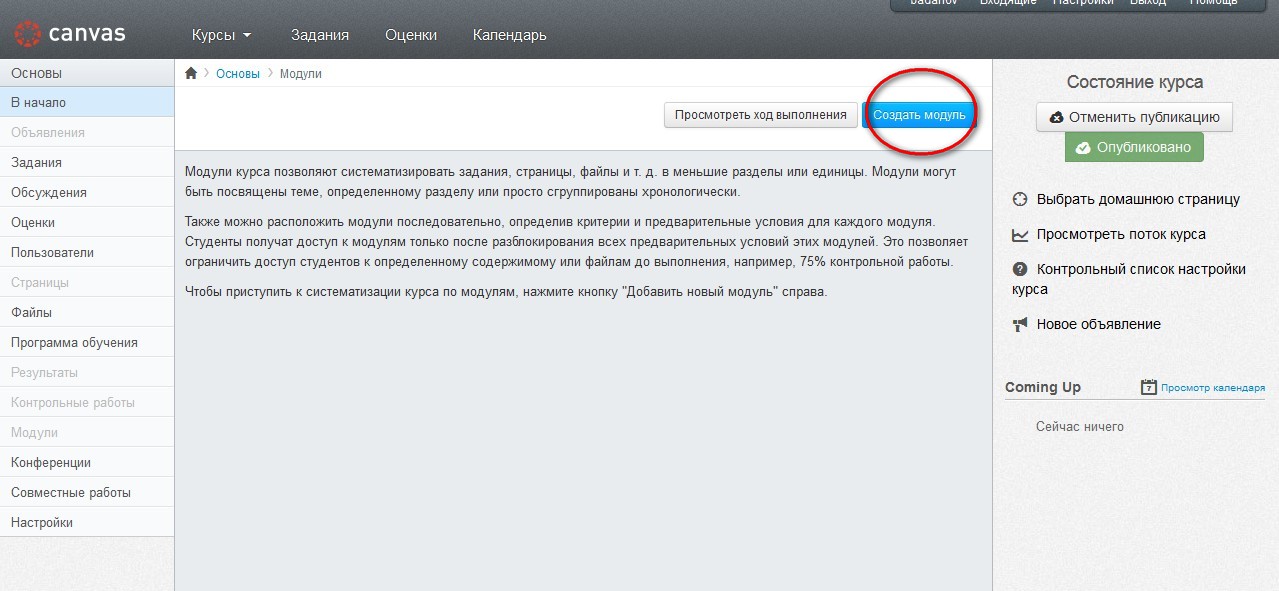 Теперь формируем модули курса. Создаём первый модуль
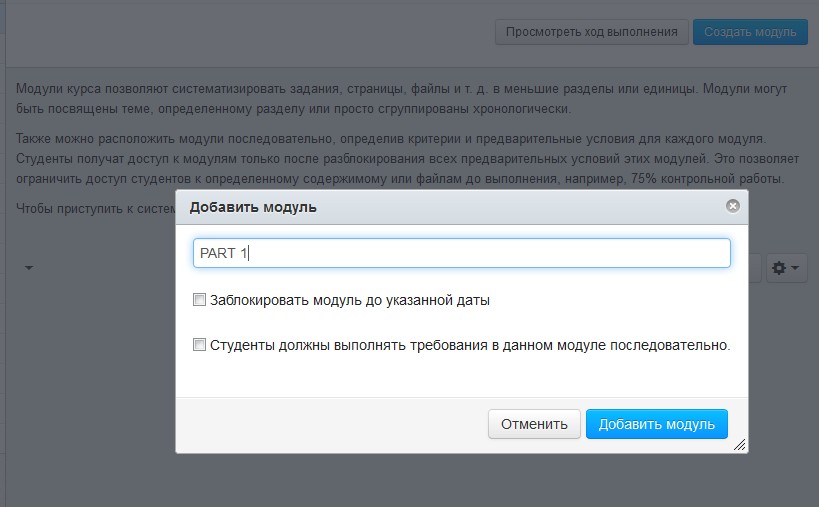 Название, настройки
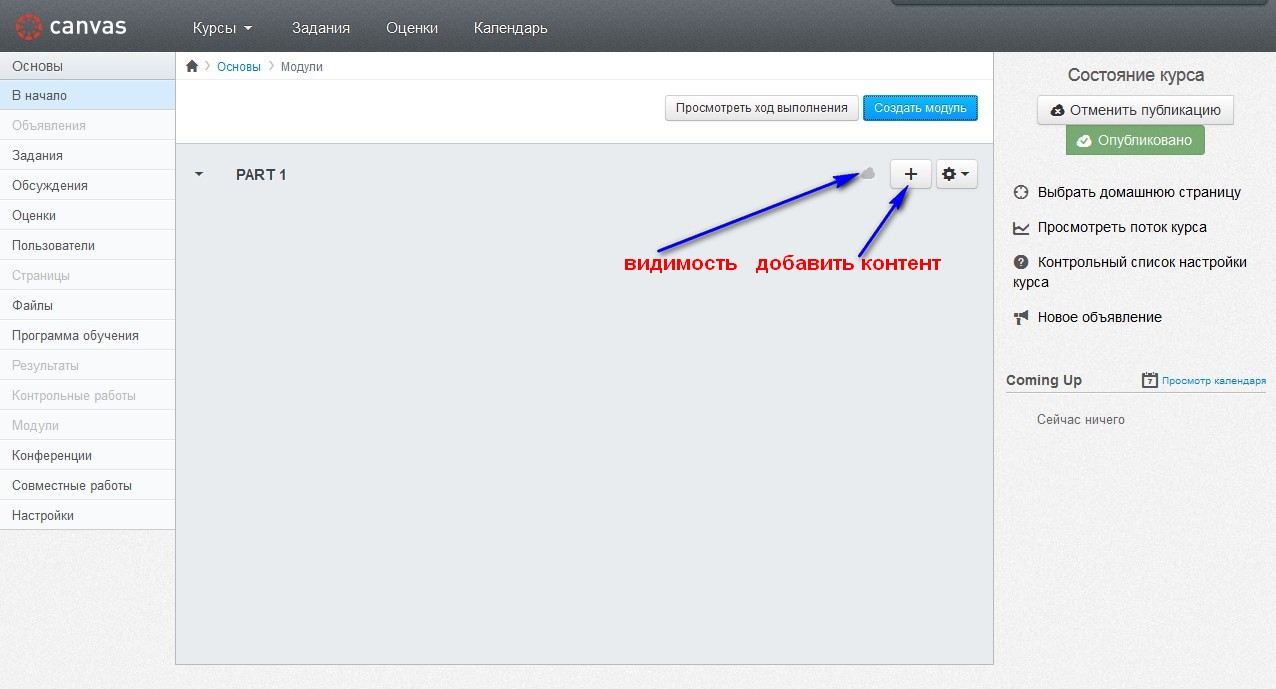 Наполняем его контентом
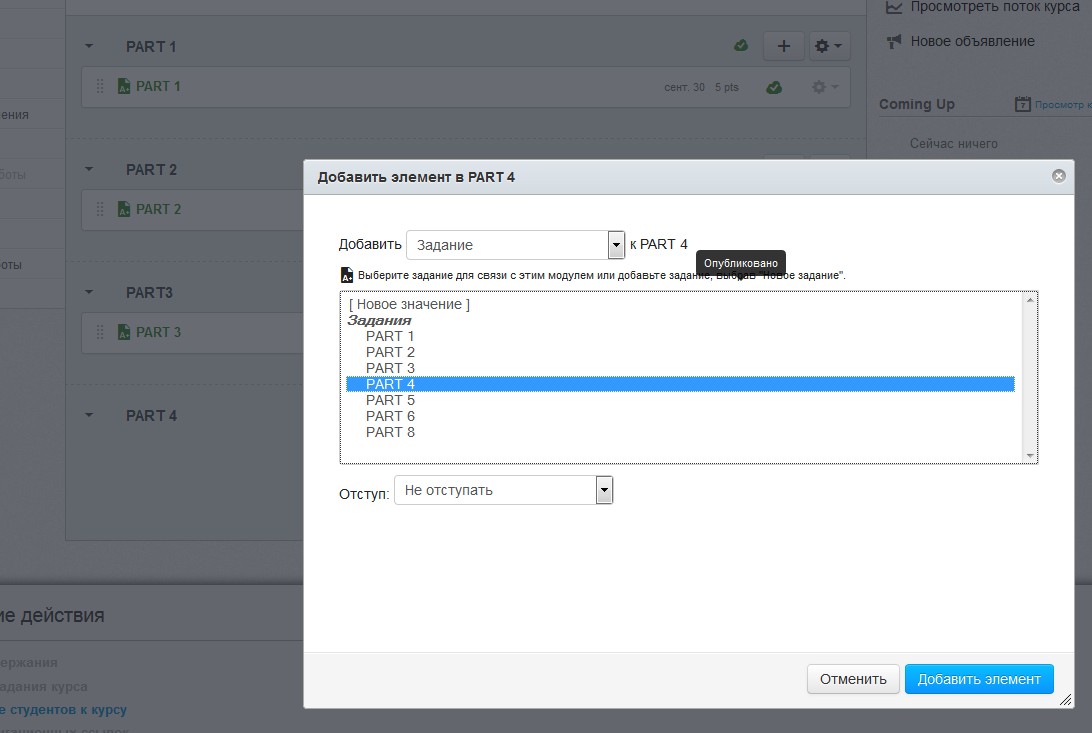 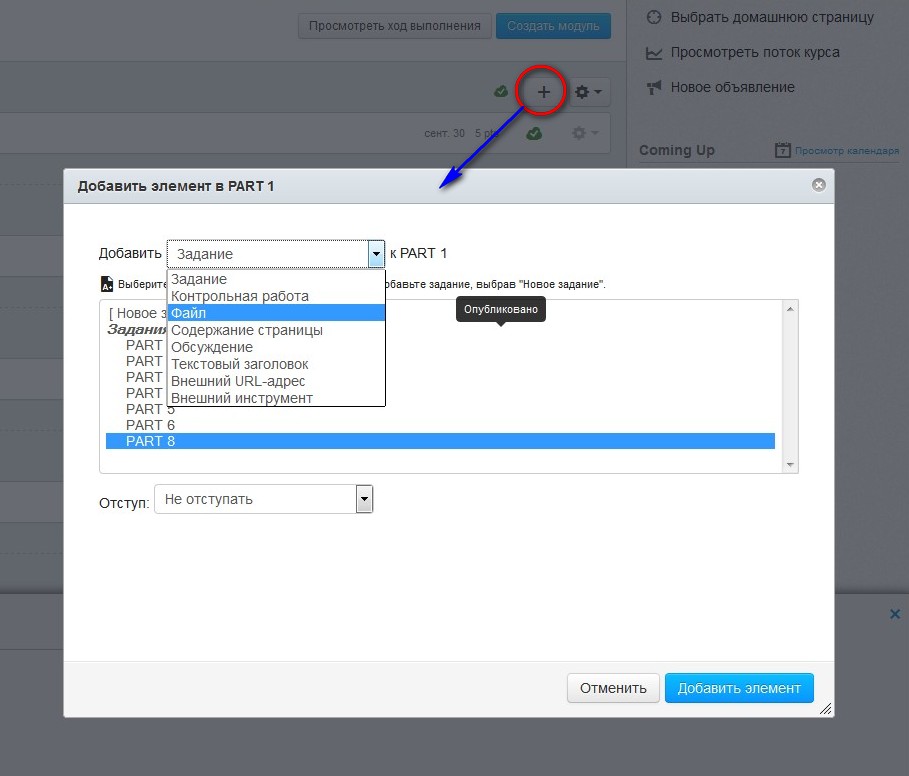 Добавляем материалы
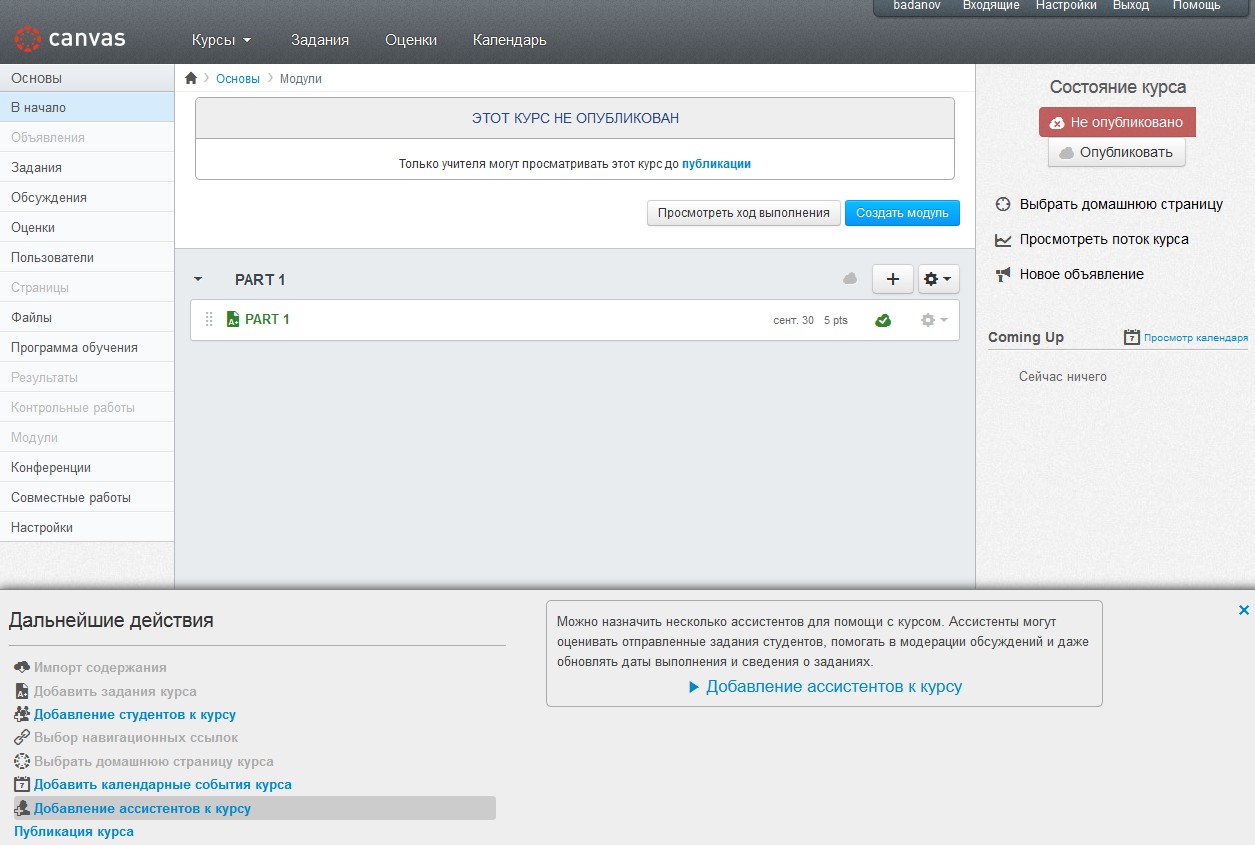 Модуль готов. Приступаем к созданию следующих модулей.
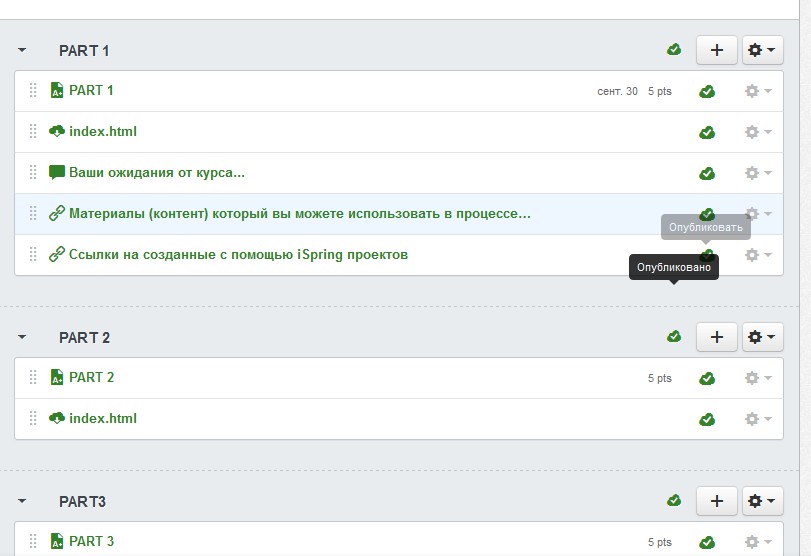 Так и сформируется целый курс. Совершенно нет необходимости открывать для студентов все материалы. Это можно делать по мере прохождения курса.
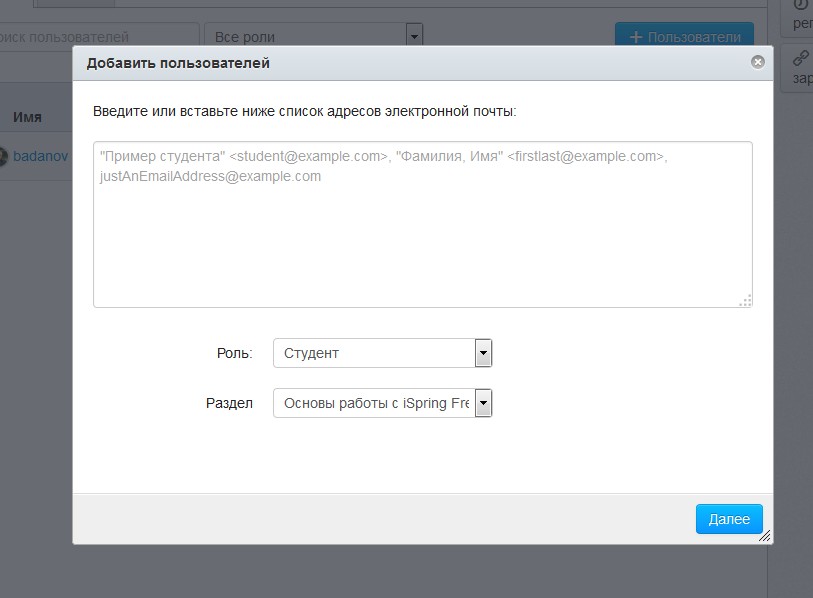 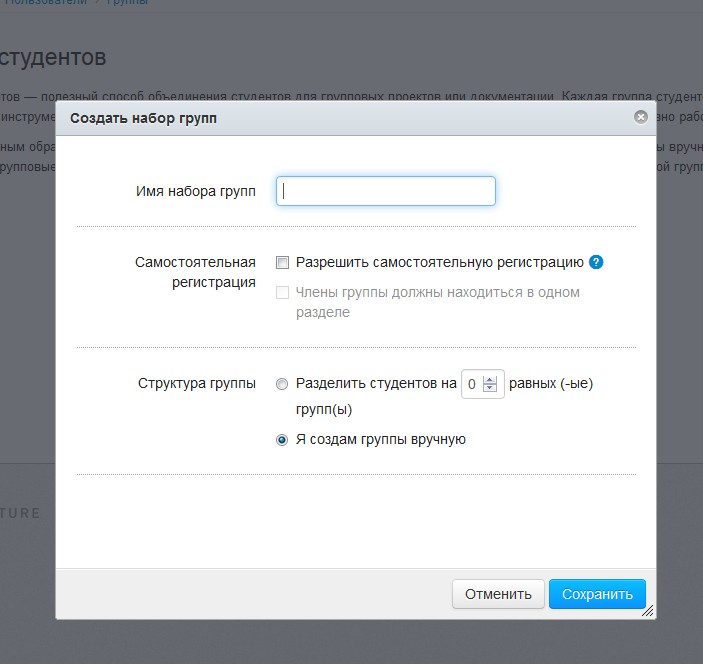 Набираем студентов.
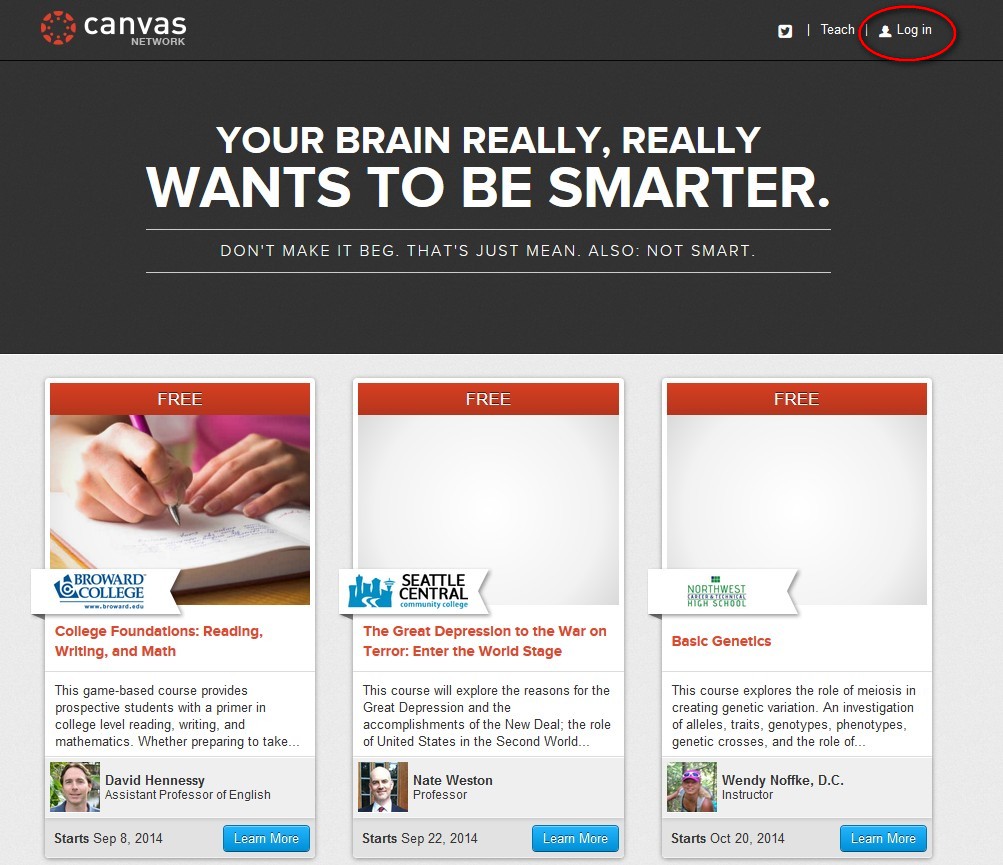 Для работы опубликуйте курс. Успехов :-)